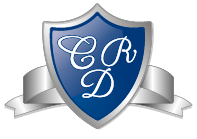 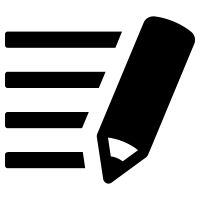 Unidad 1 – Clase 1
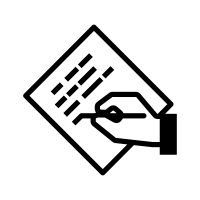 OBJETIVO DE LA CLASE:

OA3: CREAR UN ÁRBOL, A PARTIR DE LAS HOJAS DE ÁRBOL RECOGIDAS.
Artes • 1ro Básico
Profesora Carolina Díaz 
Jueves 03 de Junio del 2021
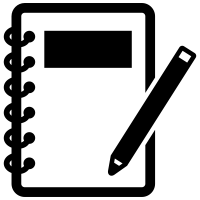 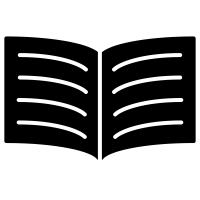 Normas de grupo
EXPECTATIVAS DE NUESTRA CLASE
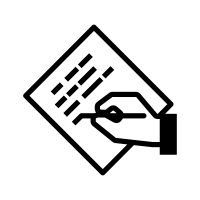 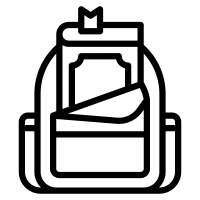 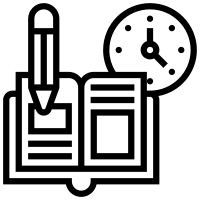 Trae tus materiales
Toma apuntes
Resuelve las tareas a tiempo
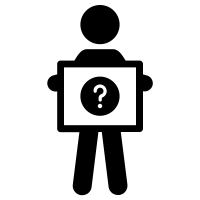 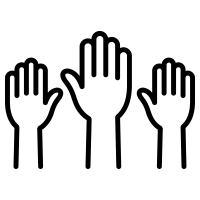 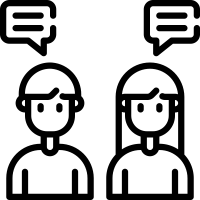 Plantea tus dudas
Comparte lo aprendido
¡Participa!
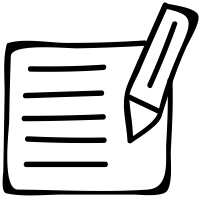 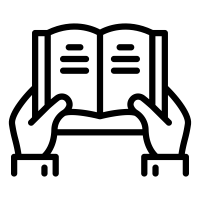 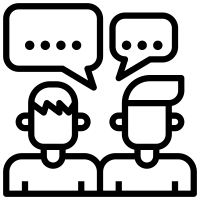 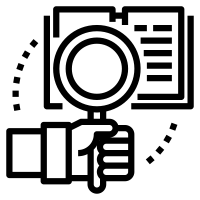 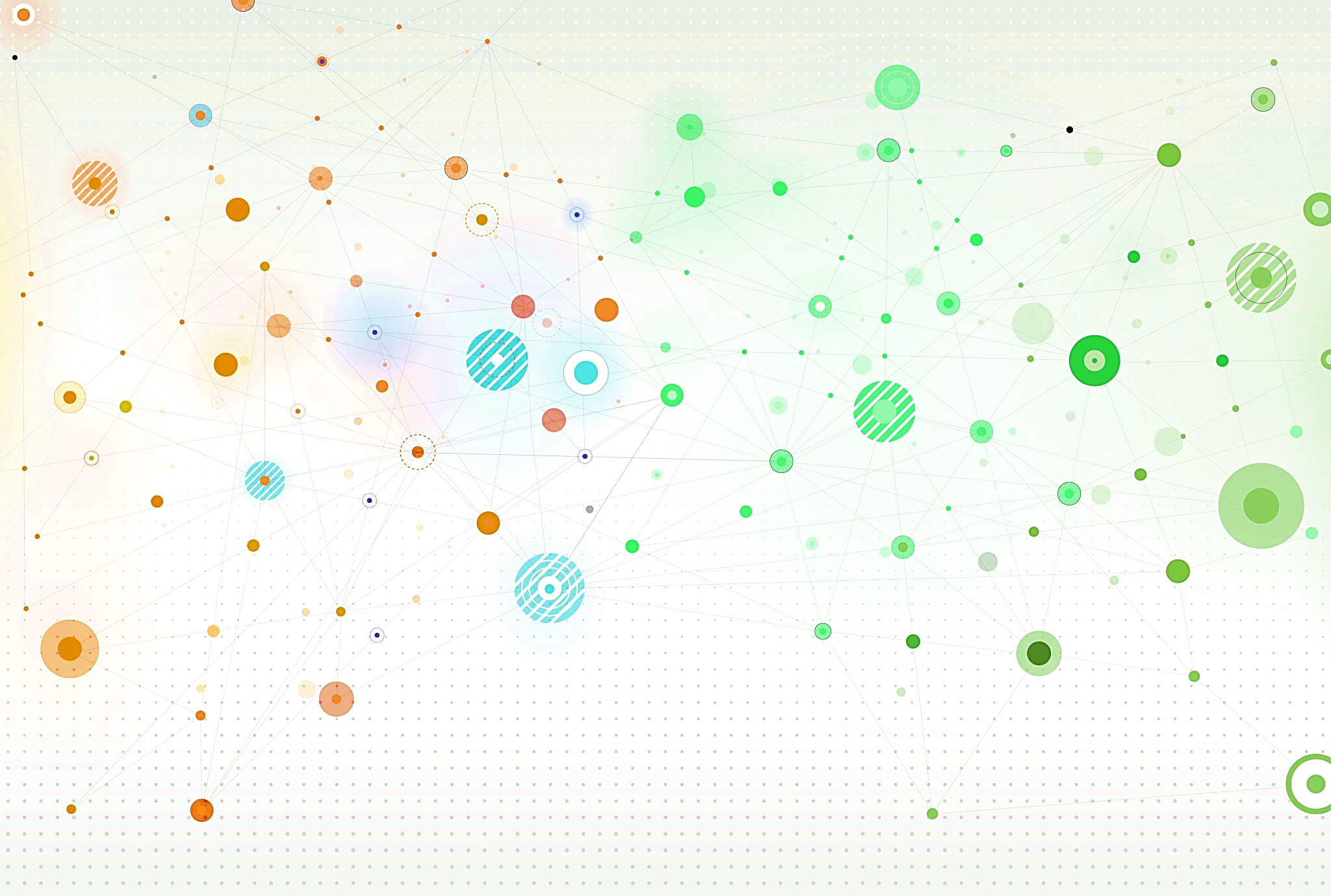 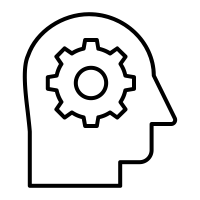 PRACTICA INDEPENDIENTE
Escribe una palabra con cada sílaba
Materiales:
	Hojas de árboles, hoja de block, cola fría, tempera, pincel.

Actividad:
Paso 1: En la hoja de block dibuja un tronco del árbol.

Paso 2: Luego pega las hojas del árbol en la parte de la copa .

Paso 3: Finalmente pinta y dibuja alrededor del árbol.
PRACTICA
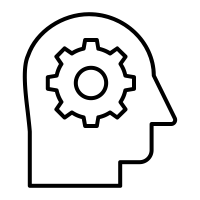 Ejemplos
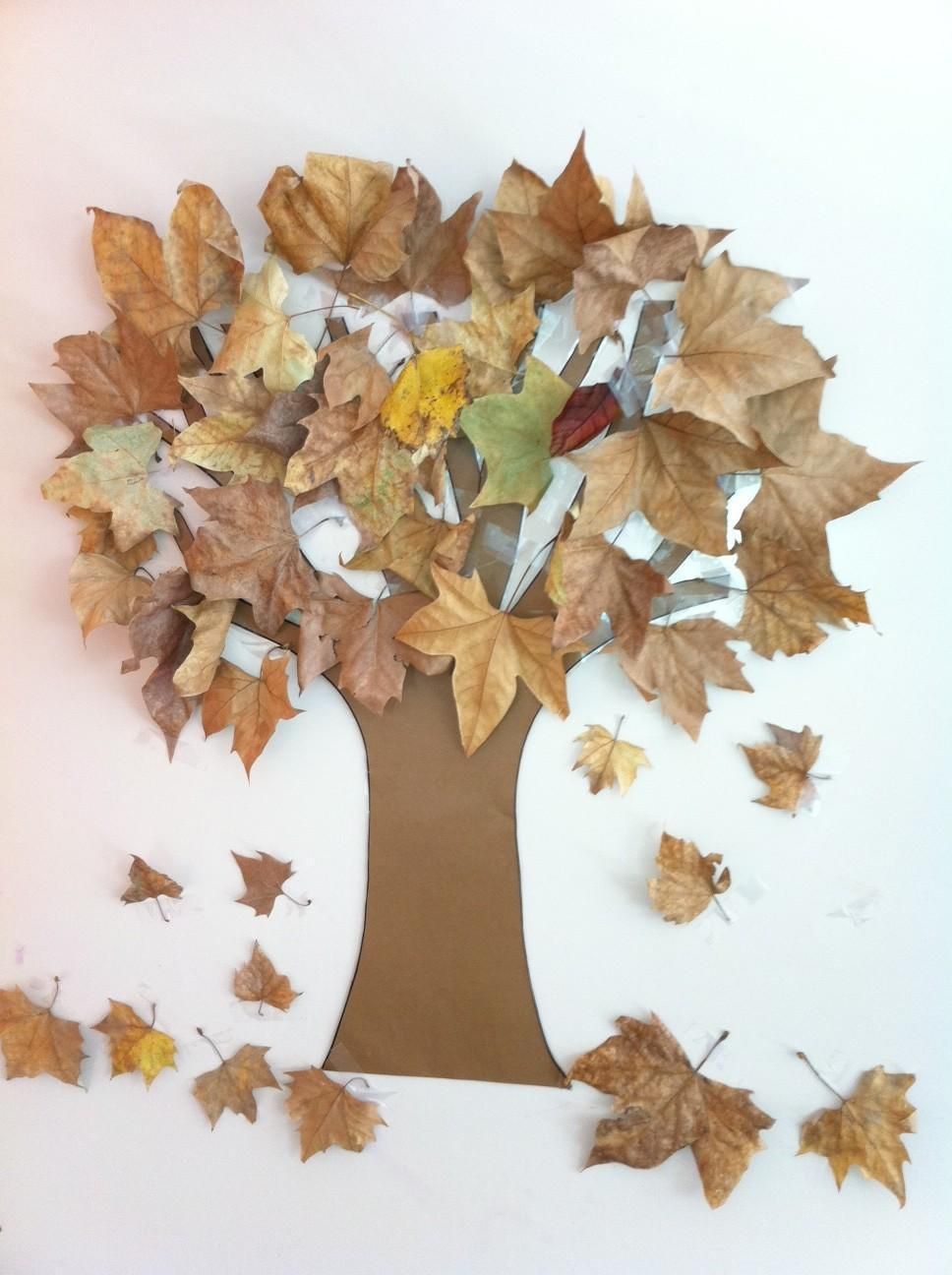 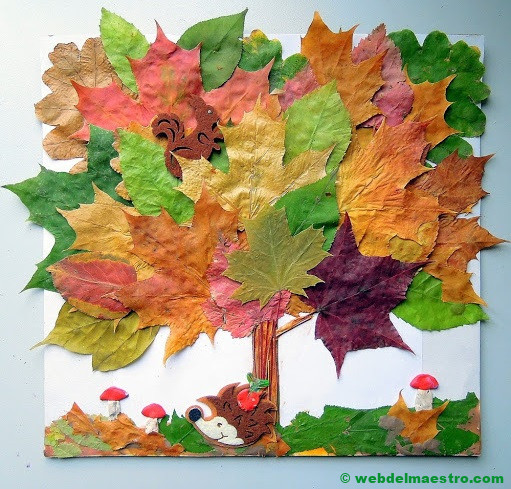 Copa
Tronco
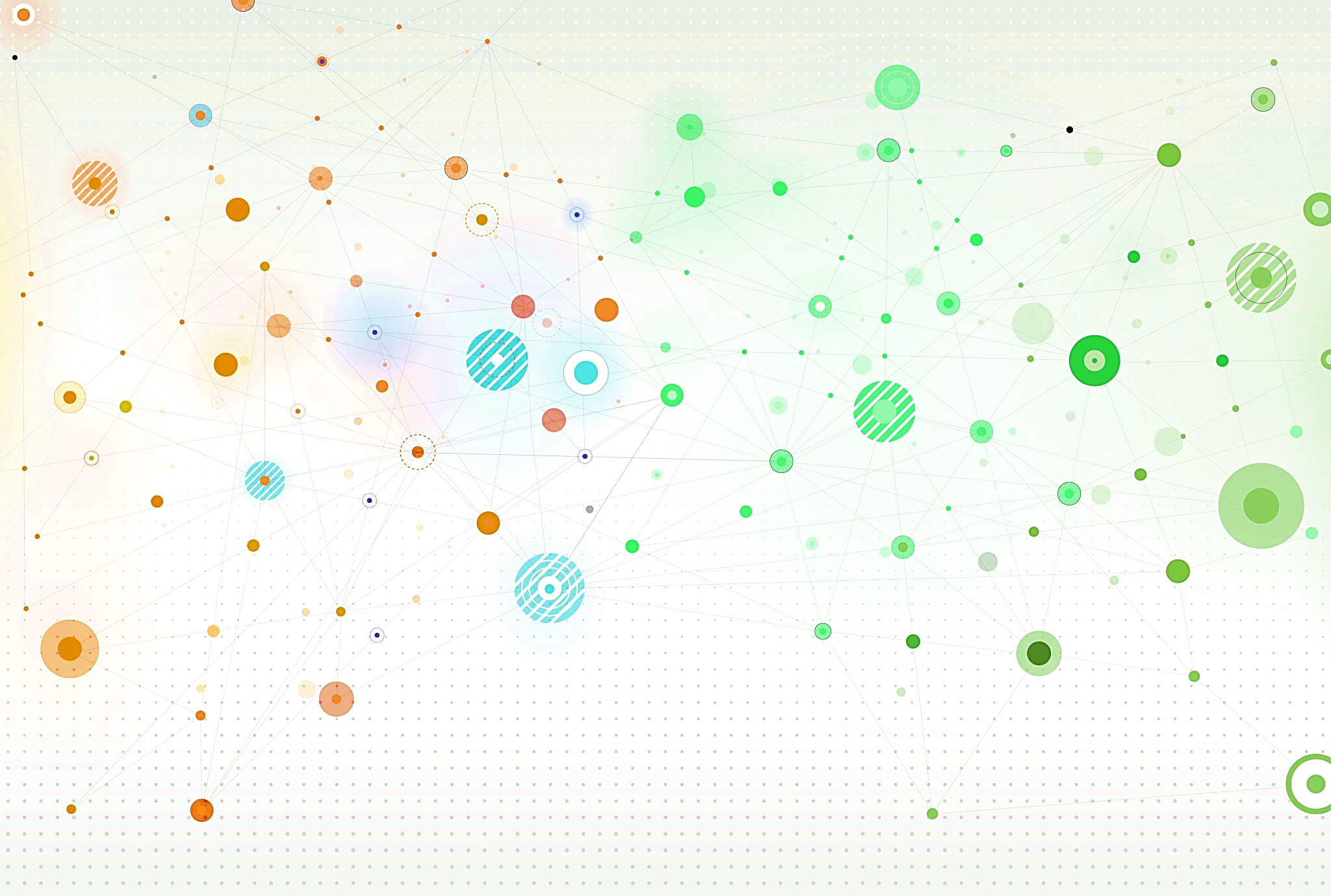 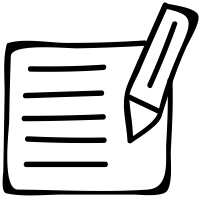 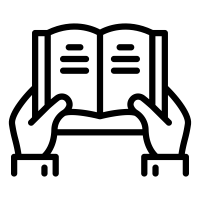 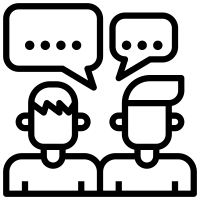 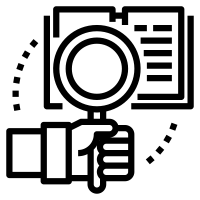 CIERRE
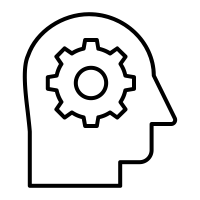 Actividad de cierre
Inventa un nombre al dibujo y escríbelo en la parte de atrás de la hoja.
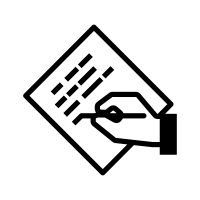